Нека припомним
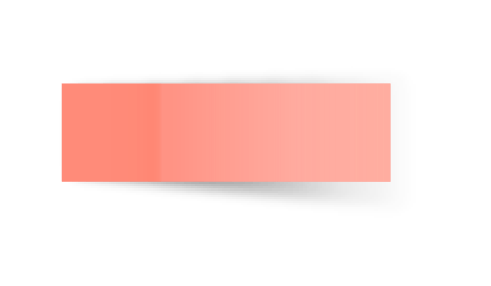 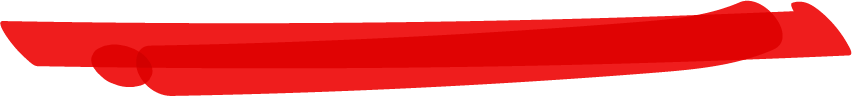 Какво е множество?
Дайте примери за множество.
Какви видове множества познавате?
Какво е подмножество?
По какъв начин обозначаваме множествата?
Как записваме, че един елемент принадлежи/непринадлежи на дадено множество?
Какво е сечение на множество?
Какво е обединение на множество?
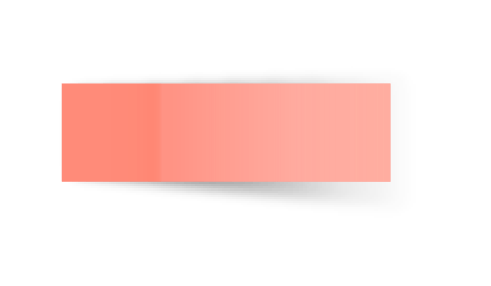 Нека припомним
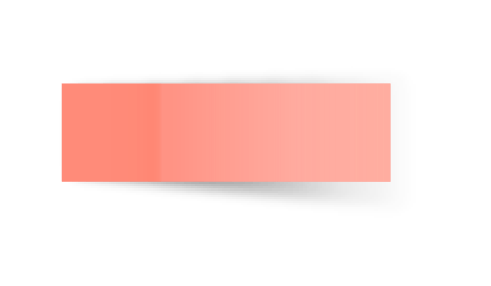 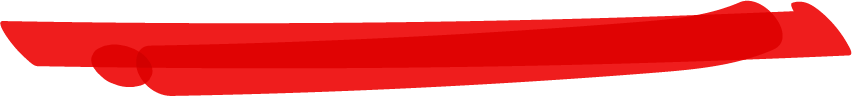 Какво е случайно събитие?
Кое събитие наричаме достоверно?
Кое събитие наричаме невъзможно?
Как намираме вероятност на случайно събитие?
В какъв интервал е вероятността на събитие?
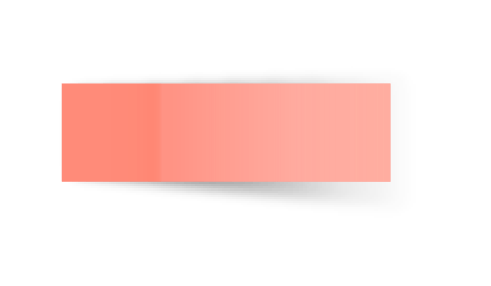 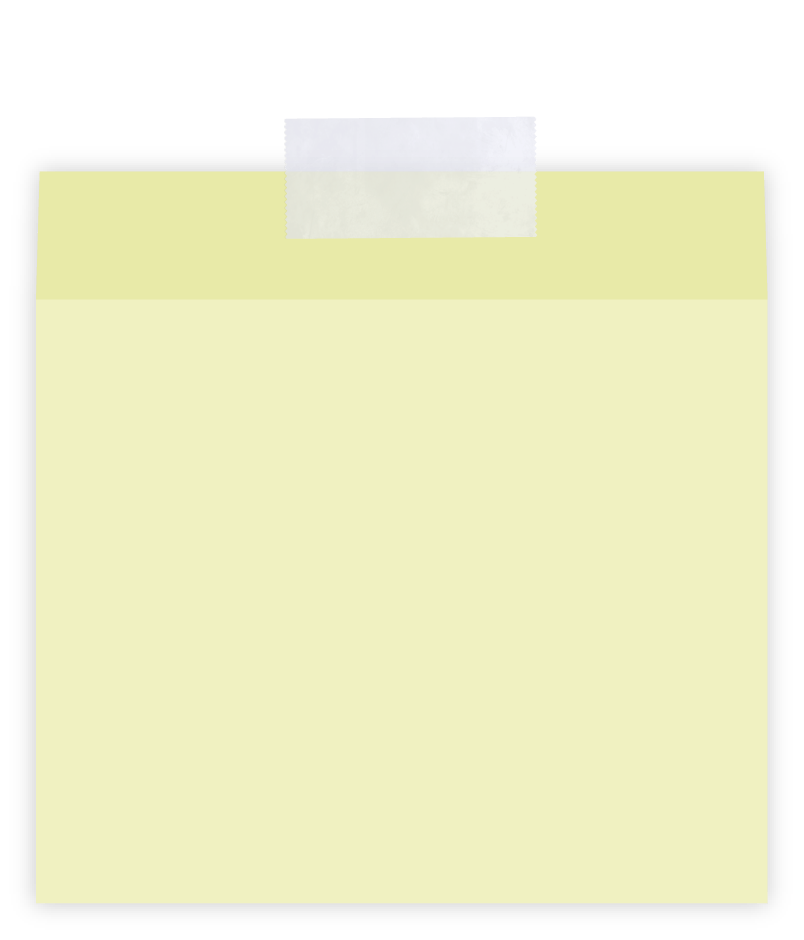 100. Описание на данни. Средноаритметично
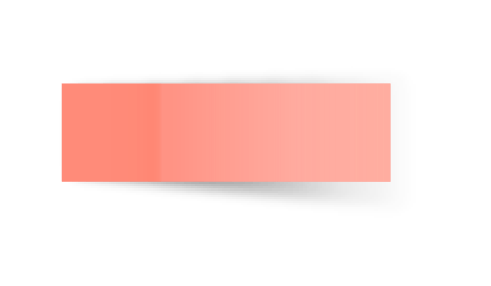 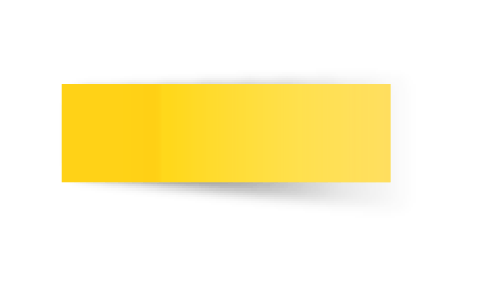 МатематикаVI
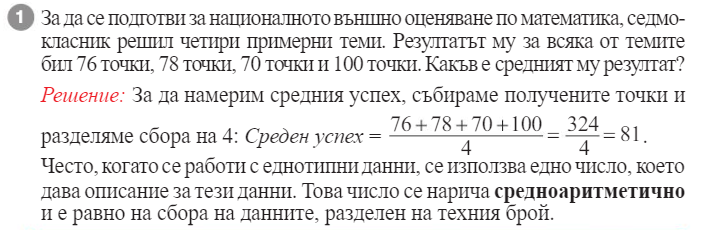 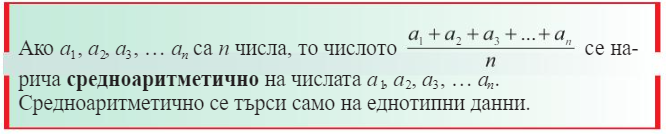 1
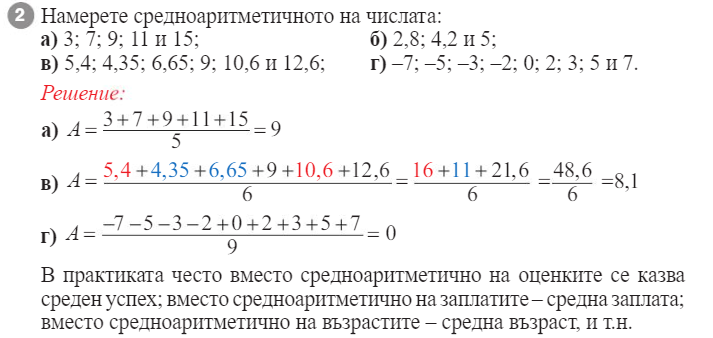 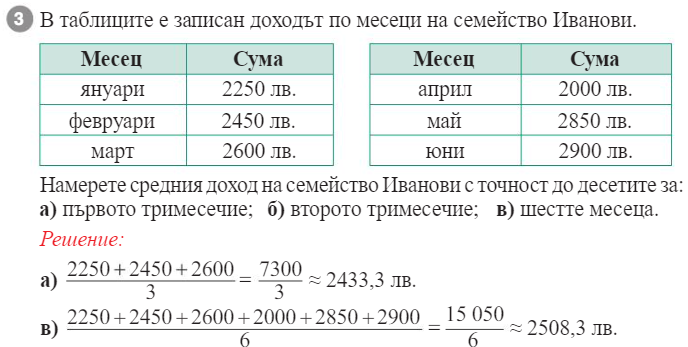  2583 лв
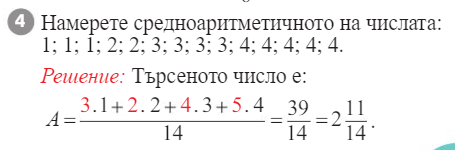 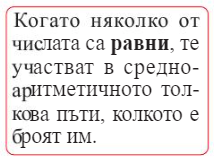 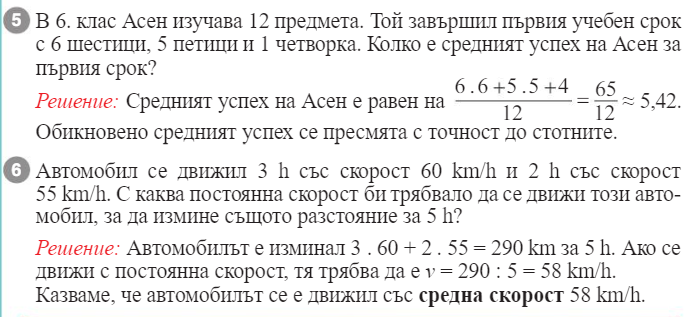 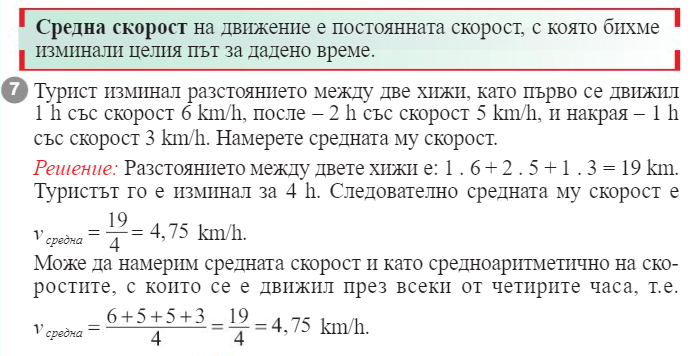 2
Първо трим.  2187 лв.
Второ трим.  3333 лв шестмесечие 2760 лв
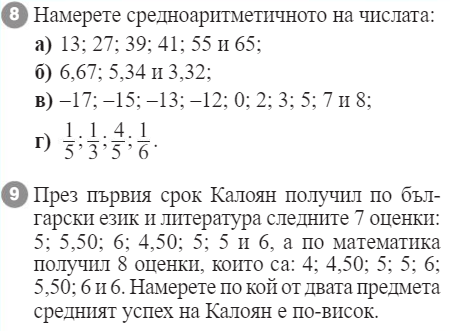 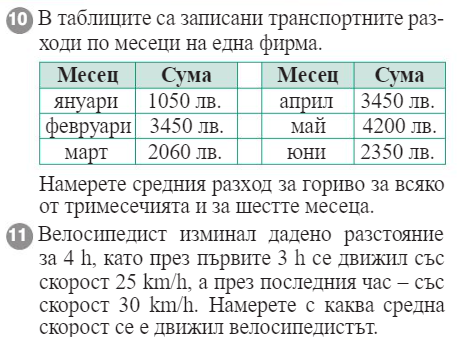 40
5,11
-3,2
3/8
БЕЛ  5,29
Математика =5,25
По-висок успех по БЕЛ
26,25 km/h
Домашна работаучебна тетрадка стр.15
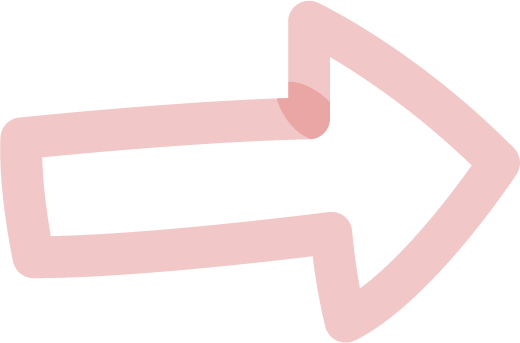 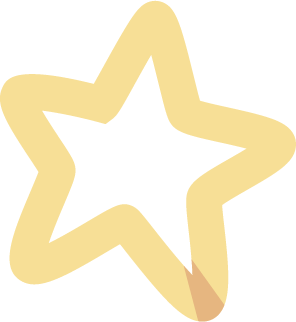 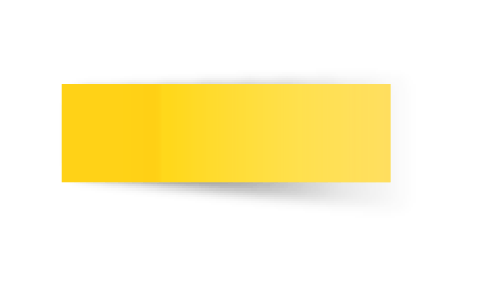 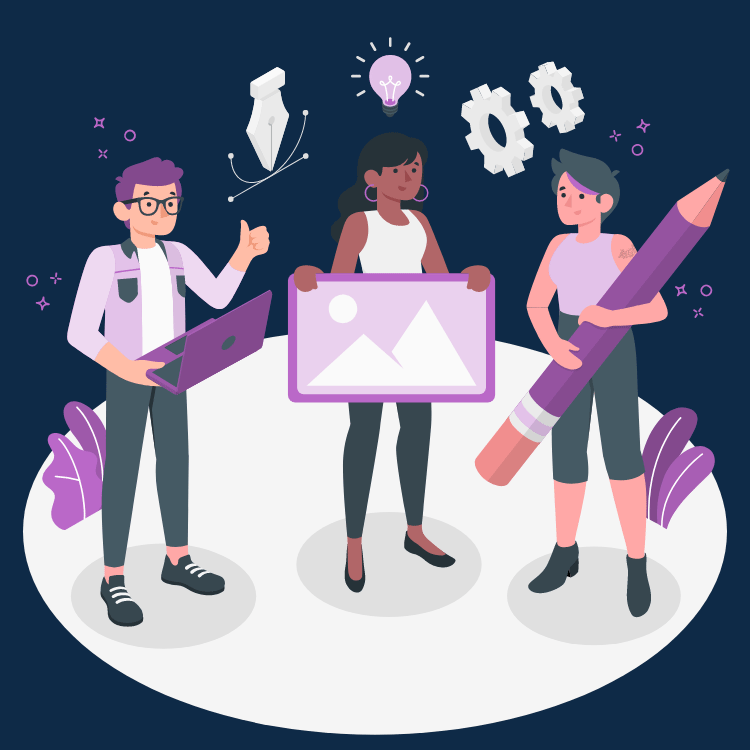 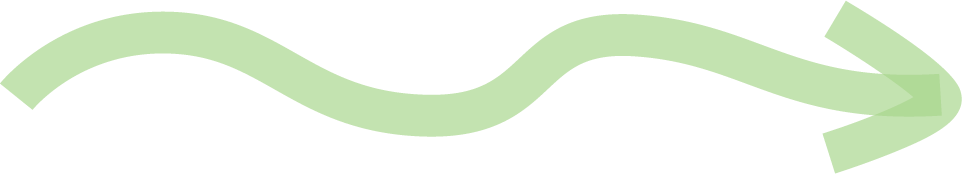